Plan de marketing
ACTIVIDAD No. 2 
PRODUCTO TERMINADO 
PLAN DIRIGIDO  REALIZAR EN POWERPOINT
PASO 1 Defina su estrategia
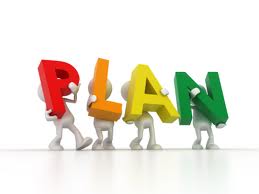 Su plan de marketing debe
tener objetivos claros,
indicadores, audiencia y
medios a utilizar.
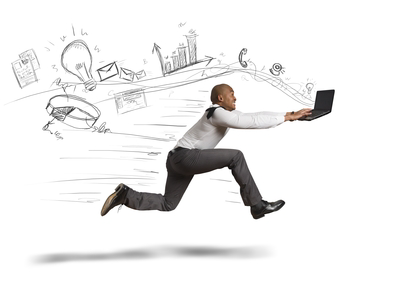 ACTIVIDAD: DEFINA ESTRATEGIA, PLAN DE MARKETING
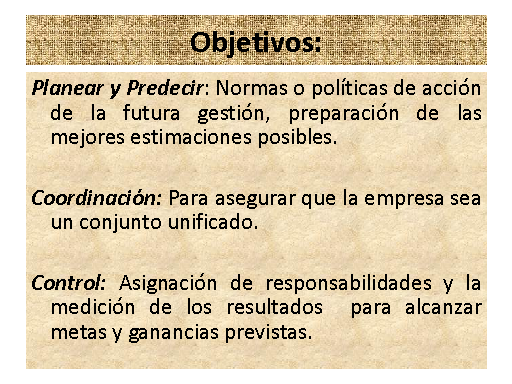 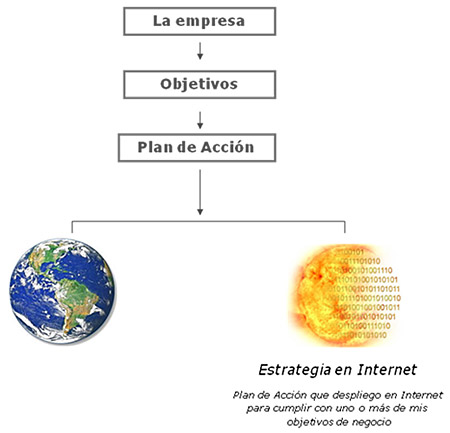 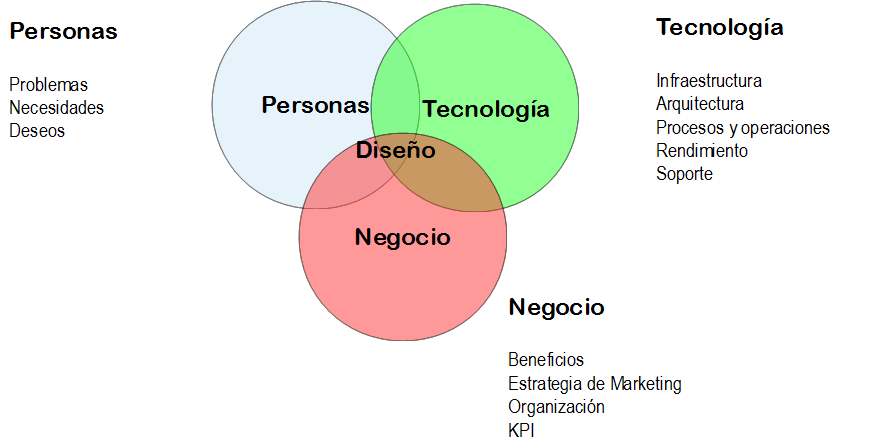 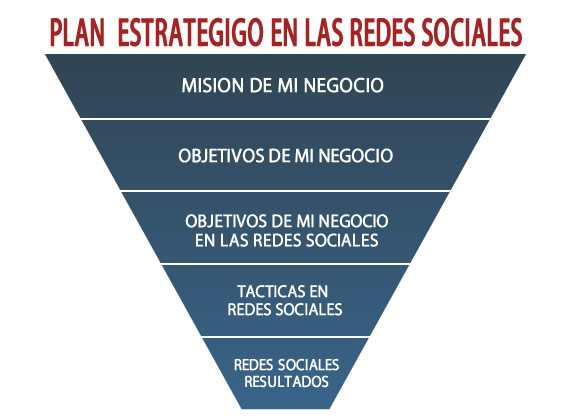 1. Conozca al cliente: evite estaren el lugar equivocado
Tener claridad sobre las costumbres,
gustos y prácticas que estos prefieren
2. Diseñe estrategias propias: suempresa es única
Nunca deje de pensar en sus usuarios por concentrase en la competencia, porque esto podrá ser negativo para su posicionamiento.
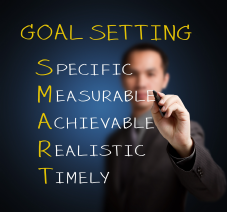 3. Lo que no se mide no se mejora
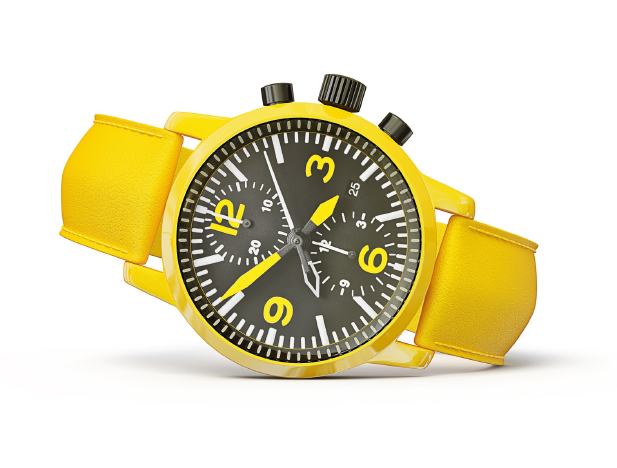 MEJORAR LOS PRODUCTOS O SERVICIOS, HACER MODIFICACIONES EN LOS EMPAQUES O PRODUCTOS
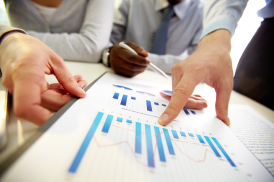 PASO 2 TODO ALREDEDOR DE SU PRODUCTO O SERVICIO
TENER UN PRODUCTO PROPIO
CONTENIDO DE CALIDAD, DISEÑO E IMPACTO
INNOVADOR
IDENTIFICAR TU NEGOCIO
IMPLEMENTE HERRAMAIENTAS QUE PERMITAN BRINDAR ATENCIÓN OPORTUNA A SUS CLIENTES
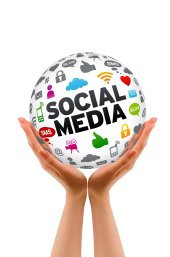 PASO 3 MEJORE SU POSICIONAMIENTO
POSICIONAR Y ADMINISTRAR
LANZAMIENTO DEL PRODUCTO
ACESORECE DE UN ESPERTO
ESCUCHE A SUS CLIENTES
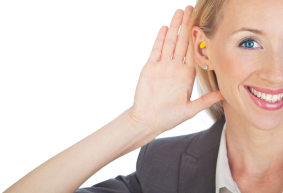 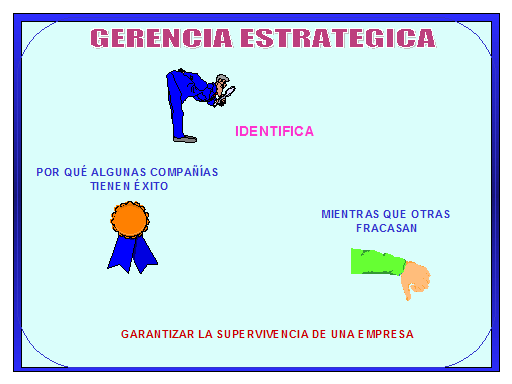 ACTIVIDAD PARA EXPOSICIÓN EN PAREJAS
CREAR UN PRODUCTO O SERVICIO INNOVADOR
PASOS PARA CREAR UN PRODUCTO: actividad en PowerPoint con imágenes y texto
Desarrolle la idea
Revise la idea rechazando las que no concuerden.
Análisis del negocio
Desarrollo del producto
Prueba de mercado
comercialización
CREACIÓN DE UN PRODUCTO NUEVO
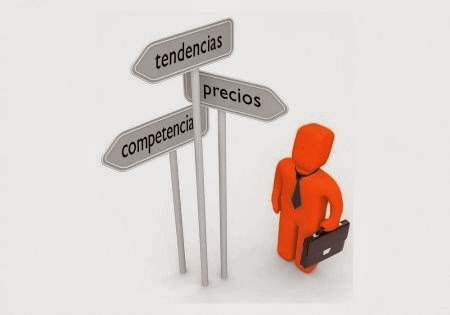 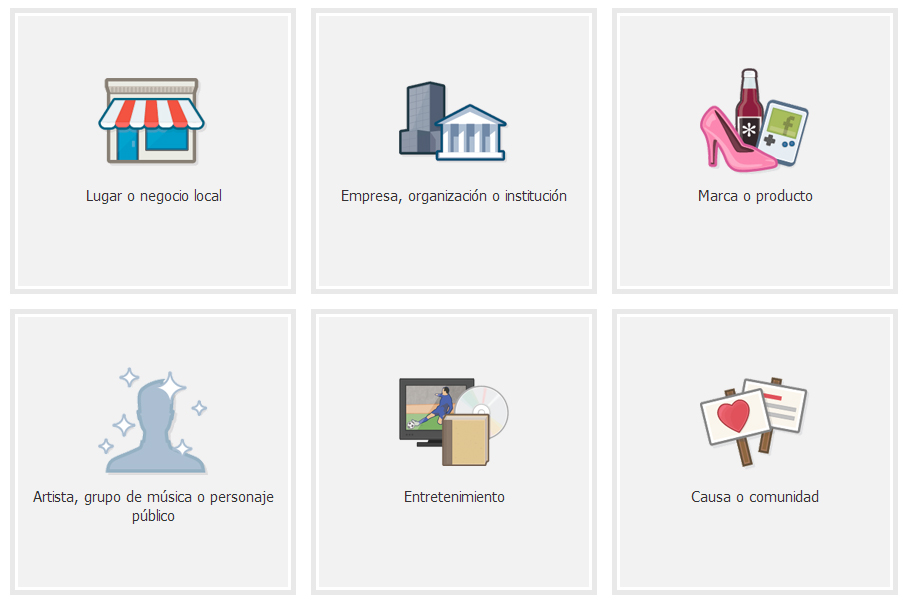 IMÁGENES DE PRODUCTOS INNOVADORES
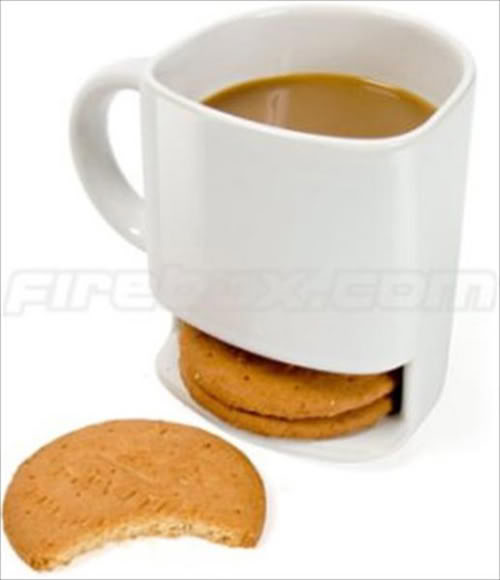 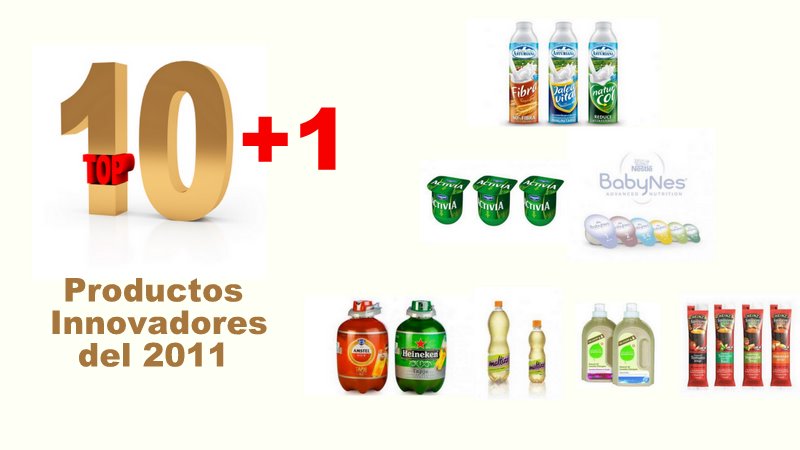 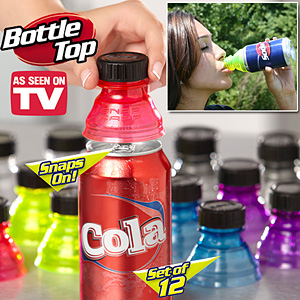 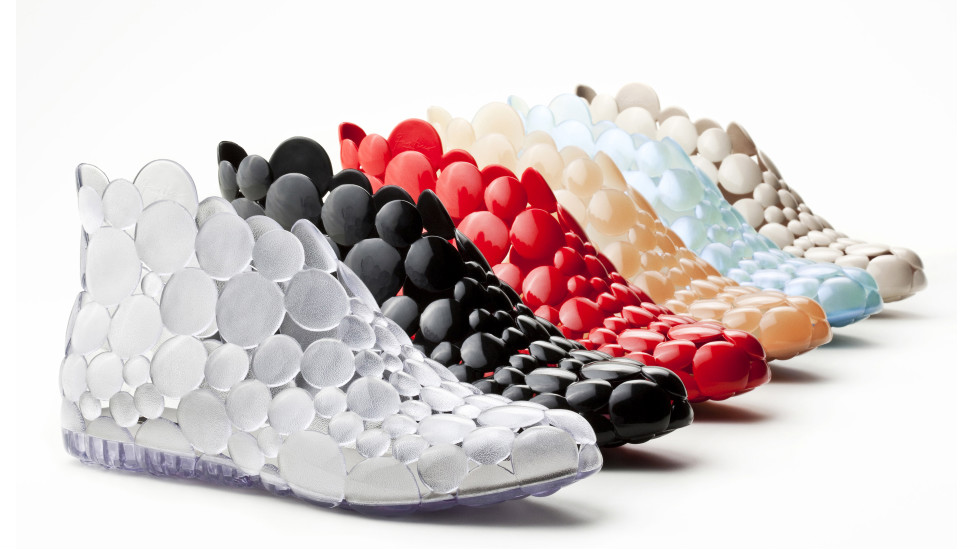 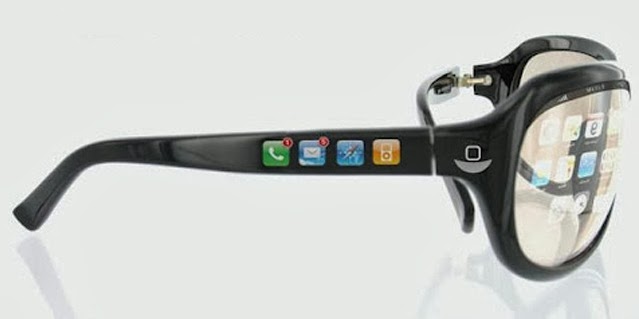 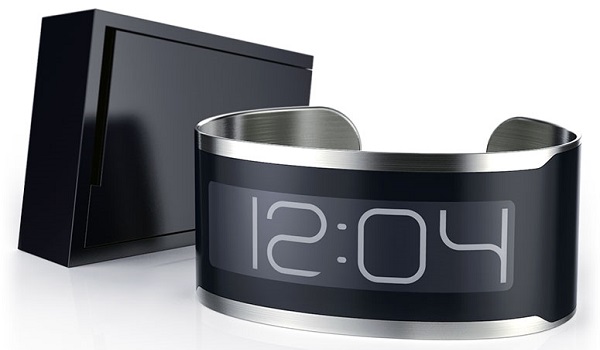 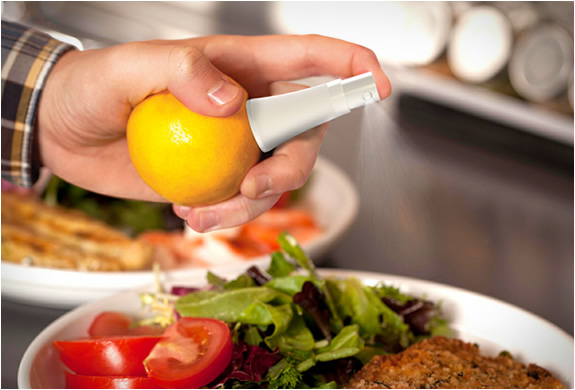 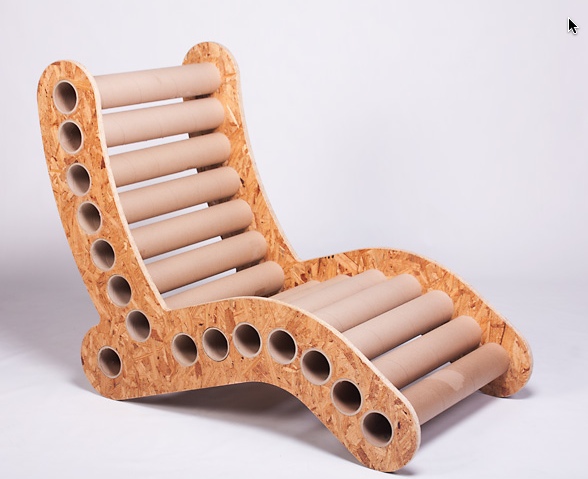 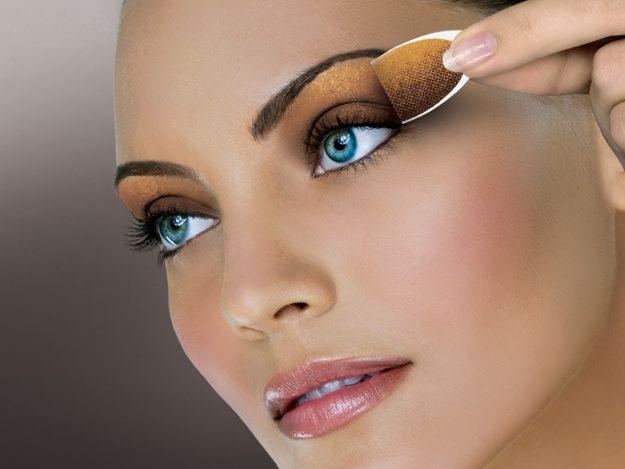 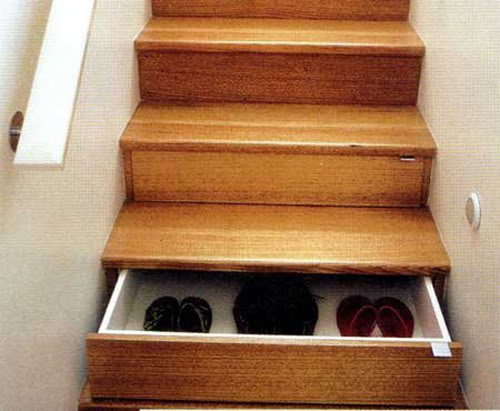 VIDEOS INNOVADORES
https://www.youtube.com/watch?v=fnOolkLTp9g 
https://www.youtube.com/watch?v=1kYNIniC9ZQ 
https://www.youtube.com/watch?v=wcUihGwEE38